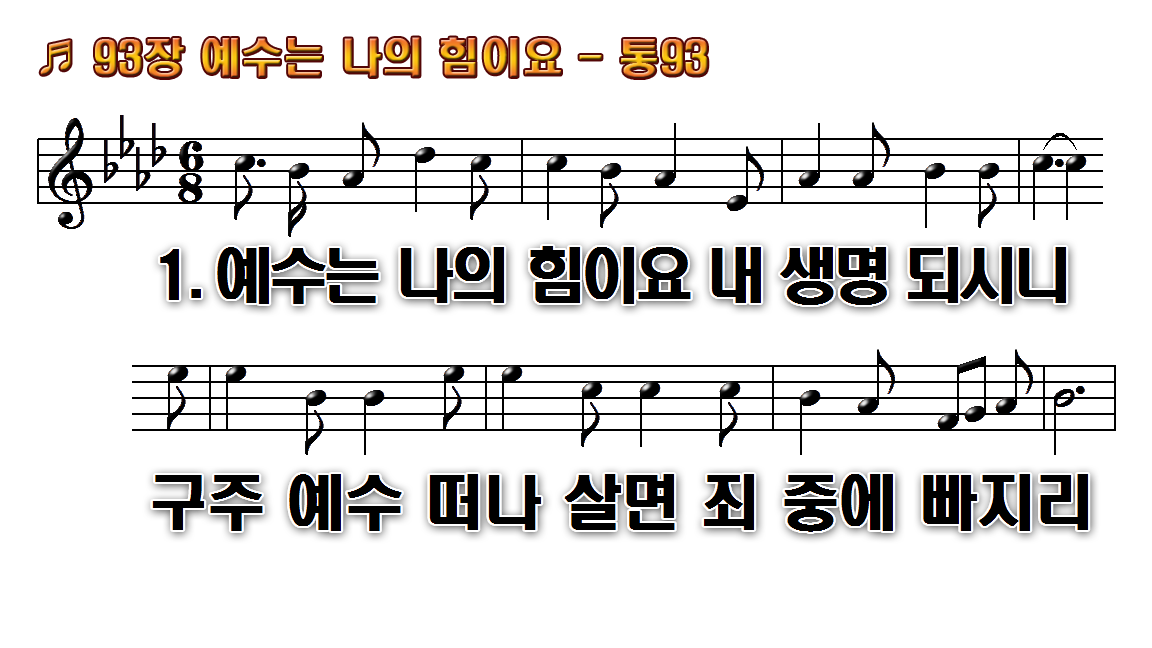 1.예수는 나의 힘이요 내 생명
2.예수는 나의 힘이요 내 친구
3.예수는 나의 힘이요 내 기쁨
4.예수는 나의 힘이요 내
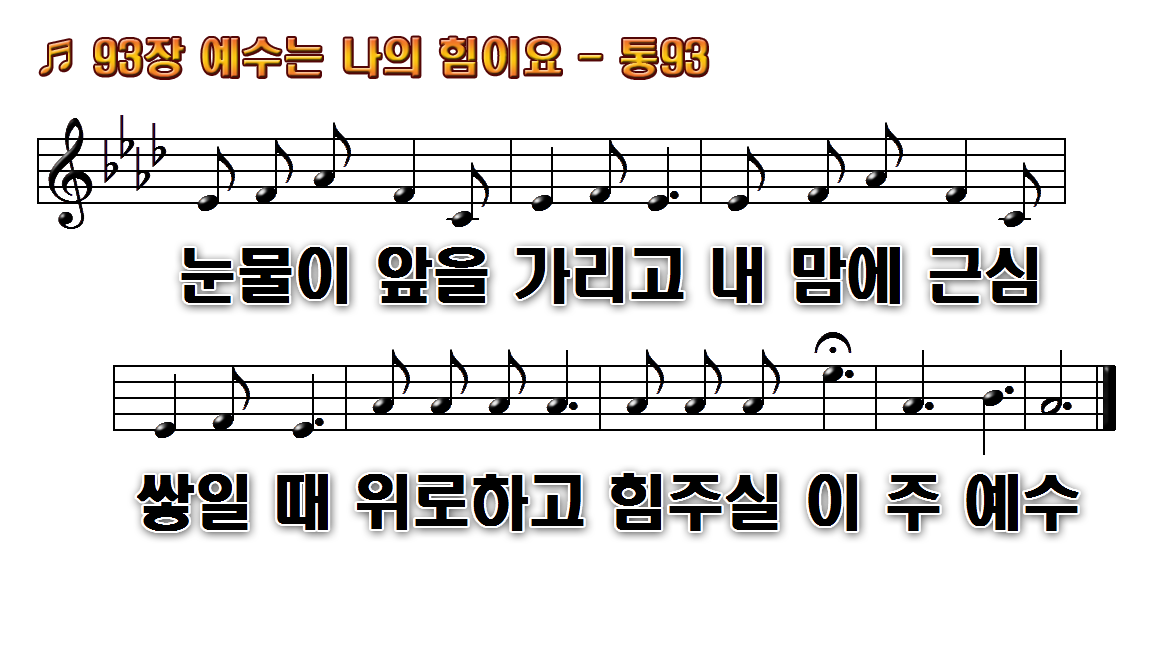 1.예수는 나의 힘이요 내 생명
2.예수는 나의 힘이요 내 친구
3.예수는 나의 힘이요 내 기쁨
4.예수는 나의 힘이요 내
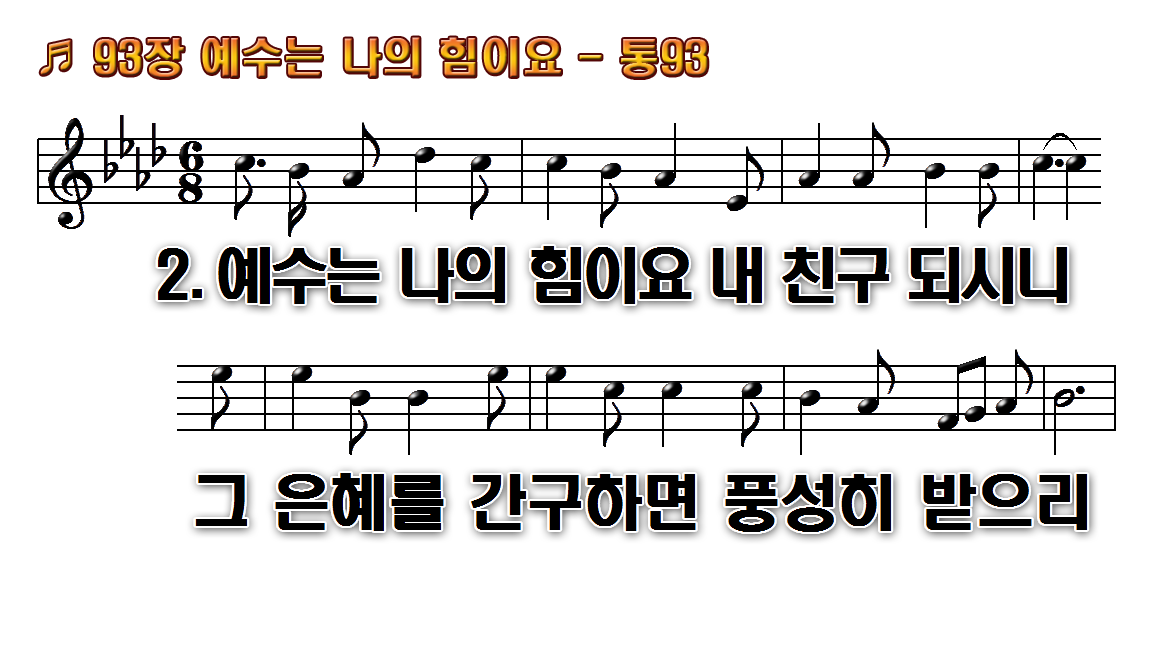 1.예수는 나의 힘이요 내 생명
2.예수는 나의 힘이요 내 친구
3.예수는 나의 힘이요 내 기쁨
4.예수는 나의 힘이요 내
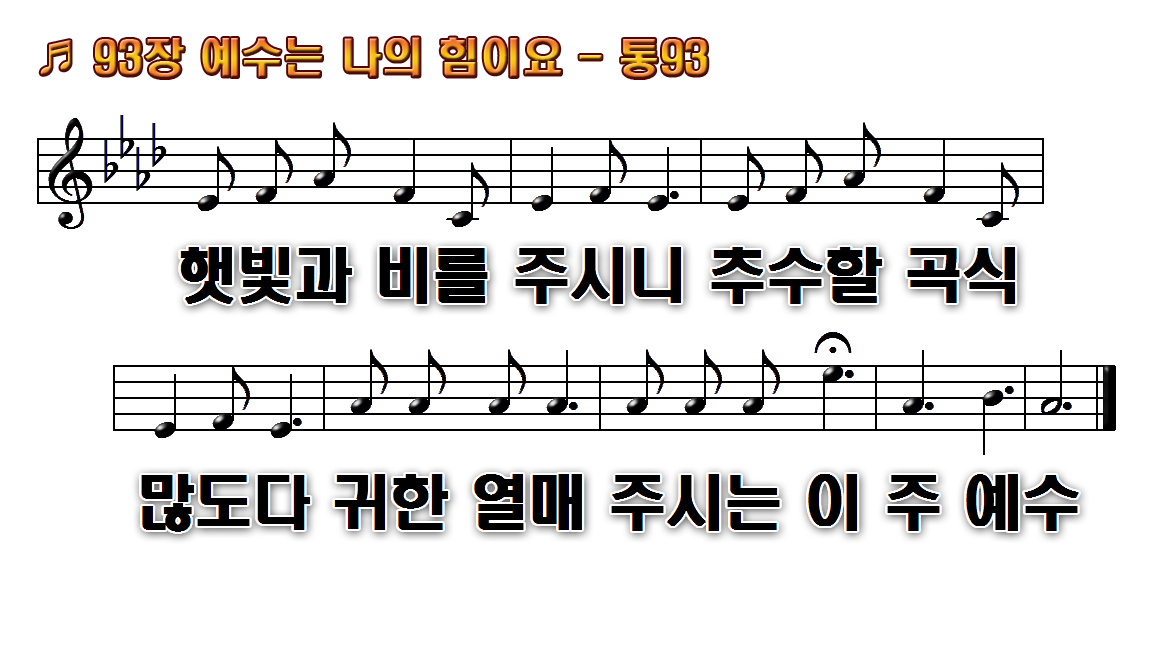 1.예수는 나의 힘이요 내 생명
2.예수는 나의 힘이요 내 친구
3.예수는 나의 힘이요 내 기쁨
4.예수는 나의 힘이요 내
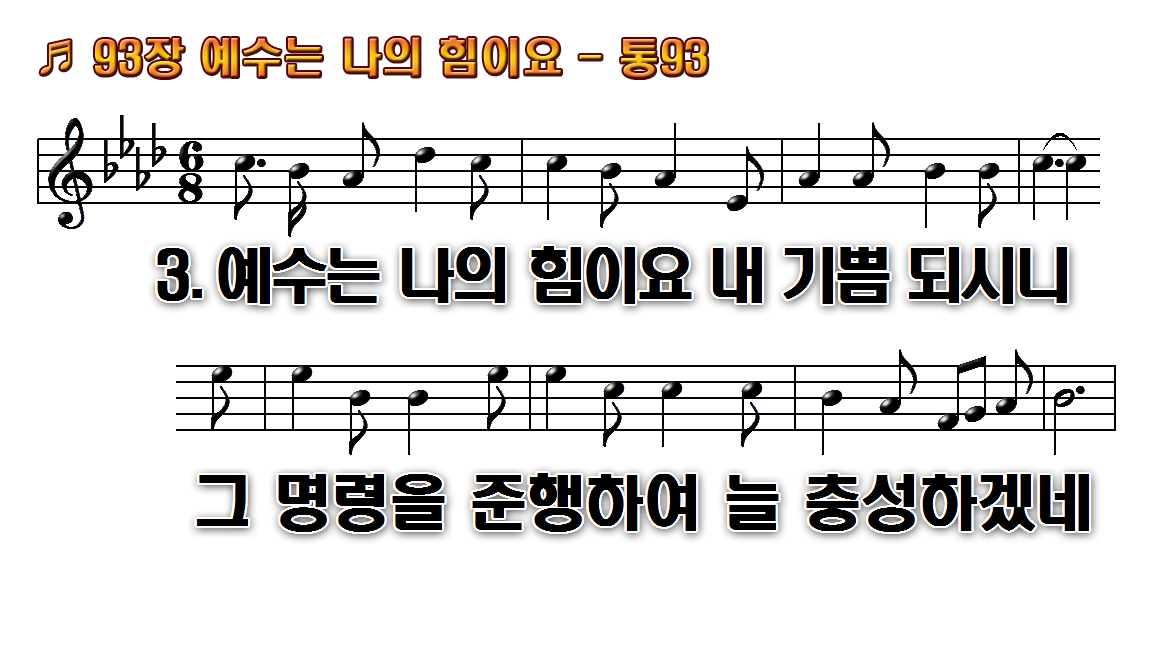 1.예수는 나의 힘이요 내 생명
2.예수는 나의 힘이요 내 친구
3.예수는 나의 힘이요 내 기쁨
4.예수는 나의 힘이요 내
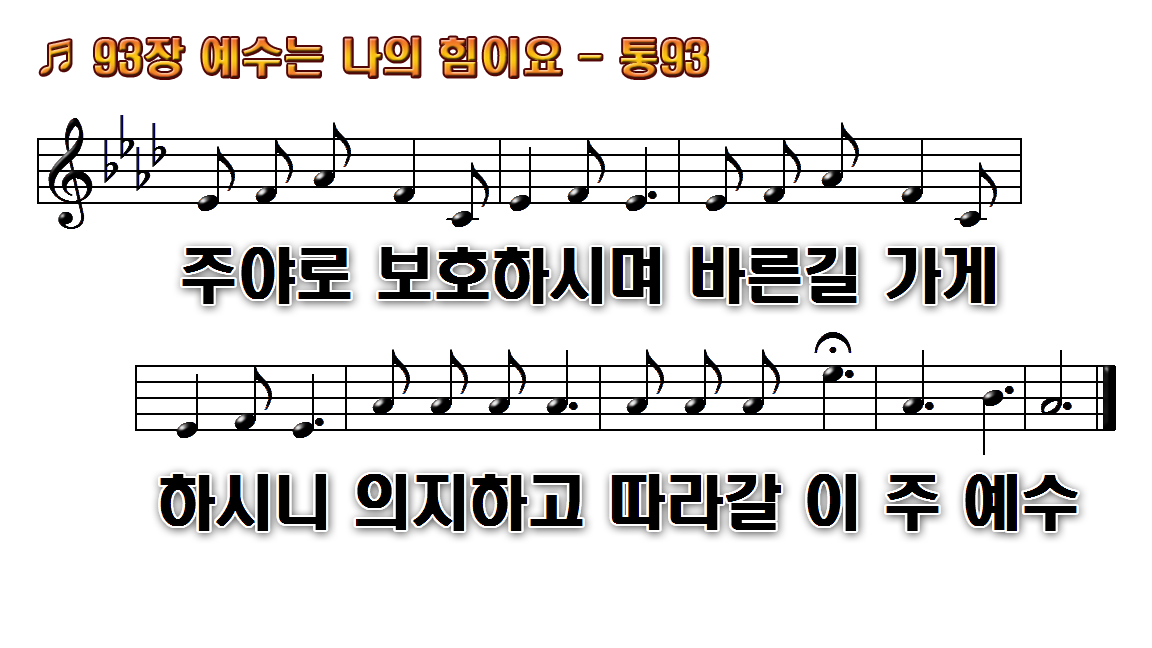 1.예수는 나의 힘이요 내 생명
2.예수는 나의 힘이요 내 친구
3.예수는 나의 힘이요 내 기쁨
4.예수는 나의 힘이요 내
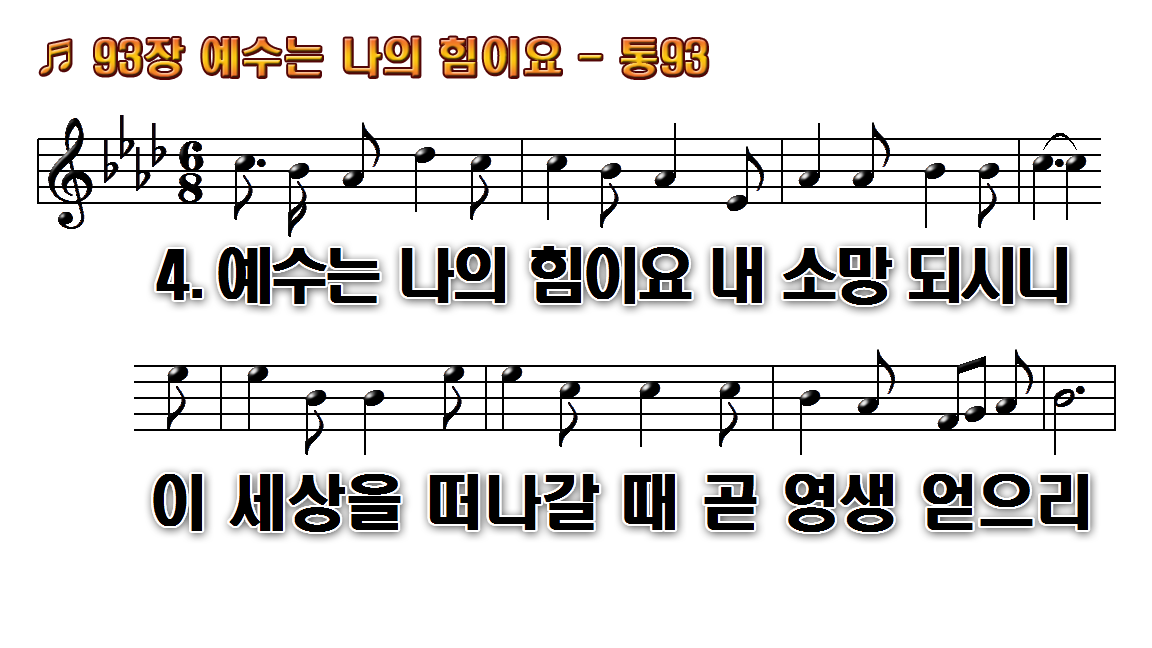 1.예수는 나의 힘이요 내 생명
2.예수는 나의 힘이요 내 친구
3.예수는 나의 힘이요 내 기쁨
4.예수는 나의 힘이요 내
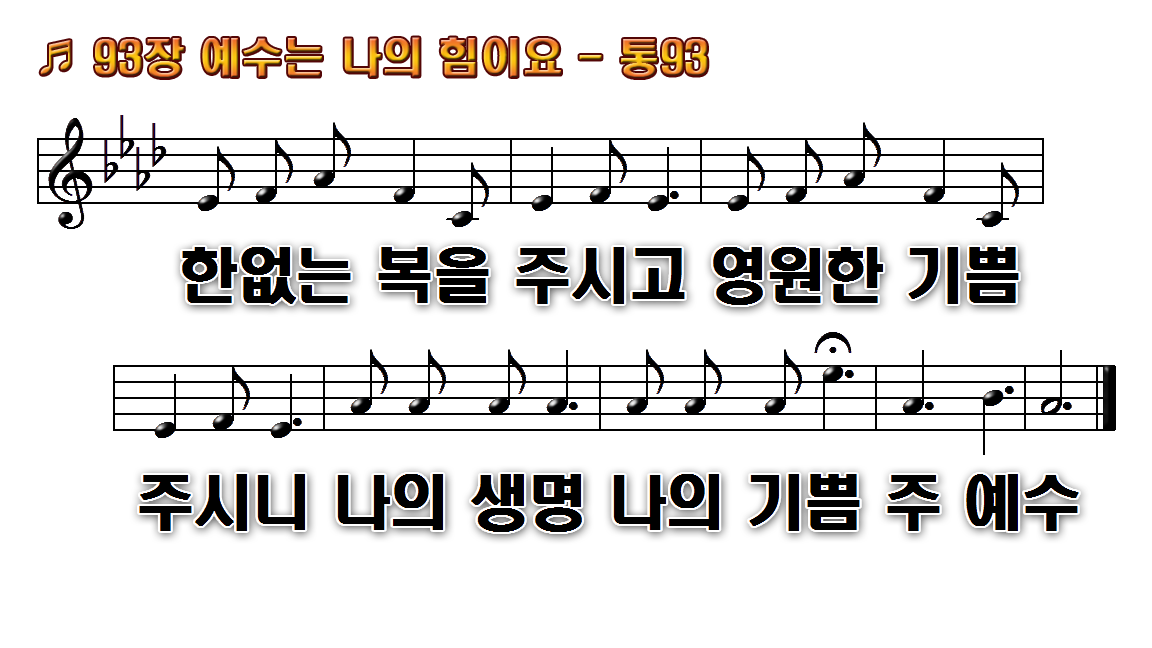 1.예수는 나의 힘이요 내 생명
2.예수는 나의 힘이요 내 친구
3.예수는 나의 힘이요 내 기쁨
4.예수는 나의 힘이요 내
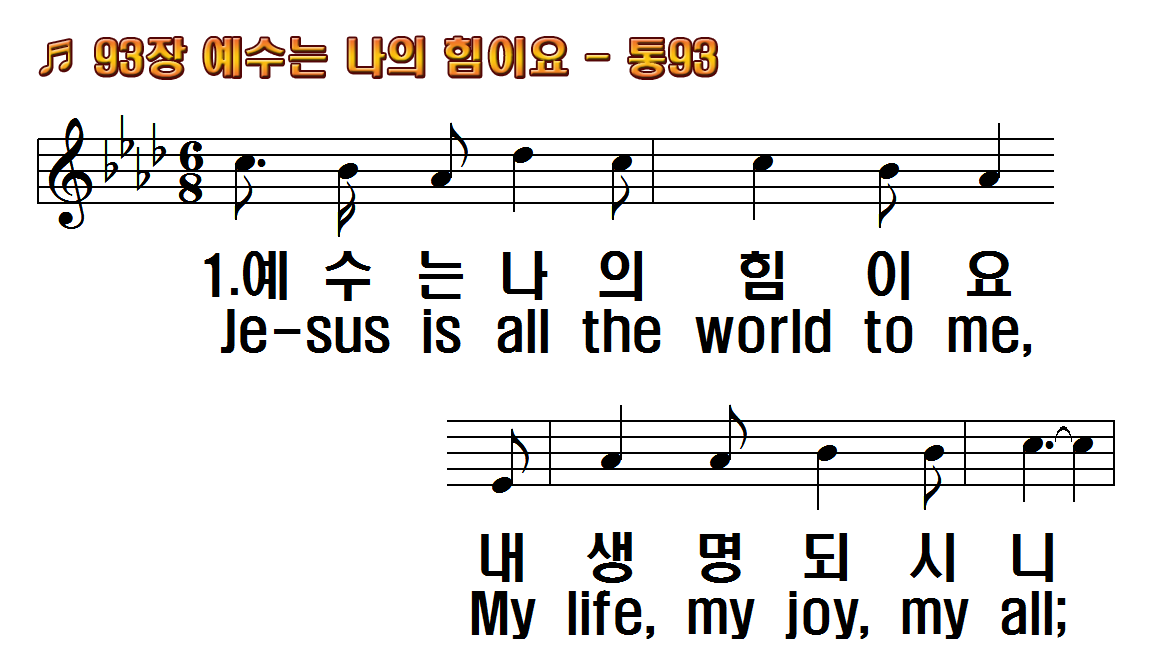 1.예수는 나의 힘이요 내 생명
2.예수는 나의 힘이요 내 친구
3.예수는 나의 힘이요 내 기쁨
4.예수는 나의 힘이요 내 소망
1.Jesus is all the world to me,
2.Jesus is all the world to me,
3.Jesus is all the world to me,
4.Jesus is all the world to me,
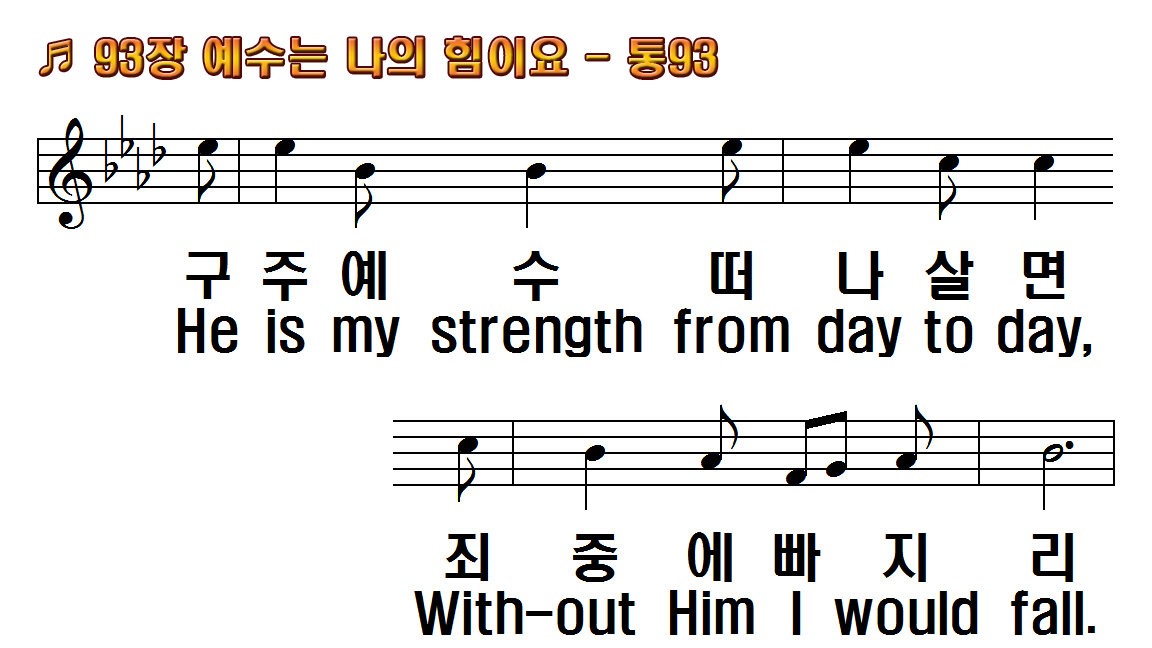 1.예수는 나의 힘이요 내 생명
2.예수는 나의 힘이요 내 친구
3.예수는 나의 힘이요 내 기쁨
4.예수는 나의 힘이요 내 소망
1.Jesus is all the world to me,
2.Jesus is all the world to me,
3.Jesus is all the world to me,
4.Jesus is all the world to me,
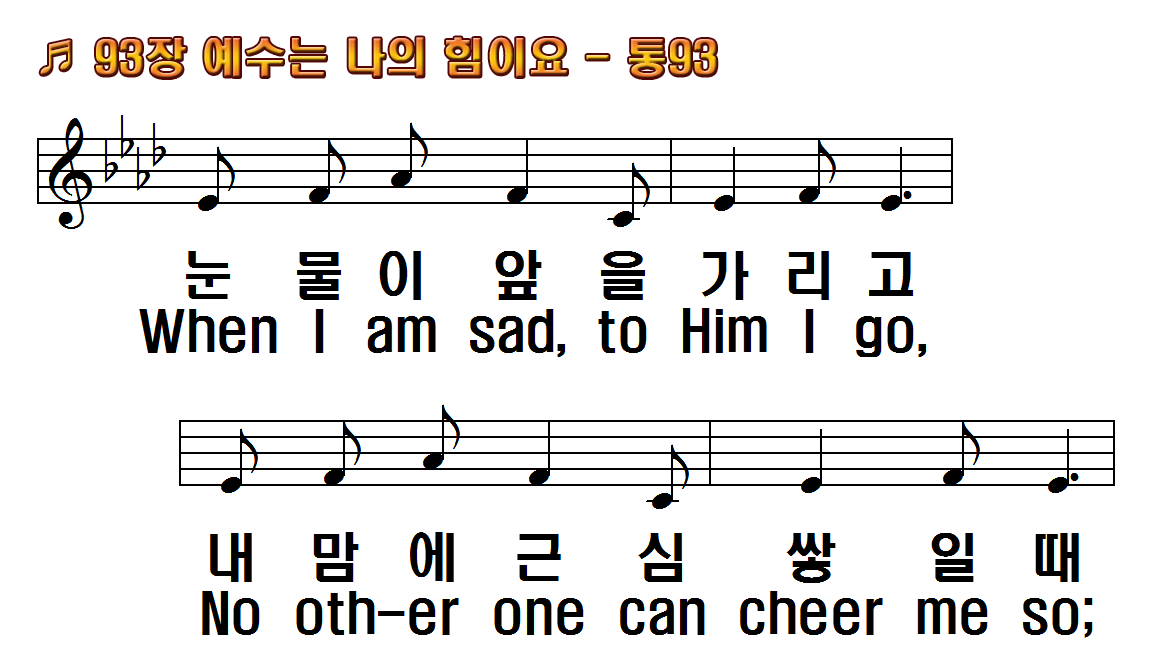 1.예수는 나의 힘이요 내 생명
2.예수는 나의 힘이요 내 친구
3.예수는 나의 힘이요 내 기쁨
4.예수는 나의 힘이요 내 소망
1.Jesus is all the world to me,
2.Jesus is all the world to me,
3.Jesus is all the world to me,
4.Jesus is all the world to me,
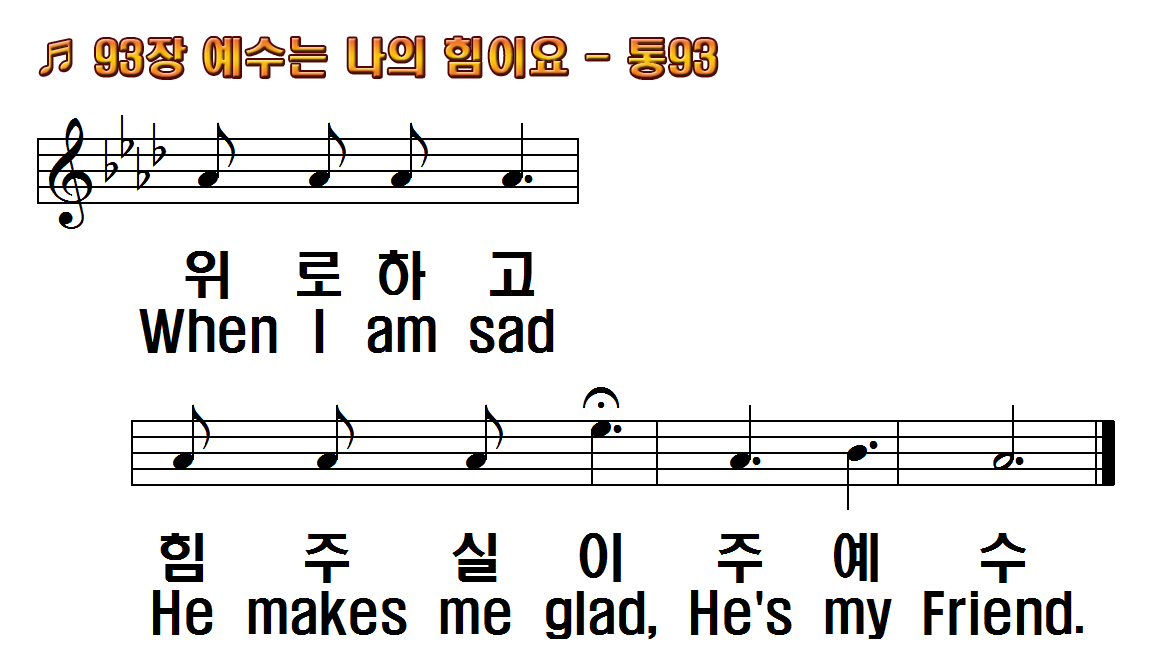 1.예수는 나의 힘이요 내 생명
2.예수는 나의 힘이요 내 친구
3.예수는 나의 힘이요 내 기쁨
4.예수는 나의 힘이요 내 소망
1.Jesus is all the world to me,
2.Jesus is all the world to me,
3.Jesus is all the world to me,
4.Jesus is all the world to me,
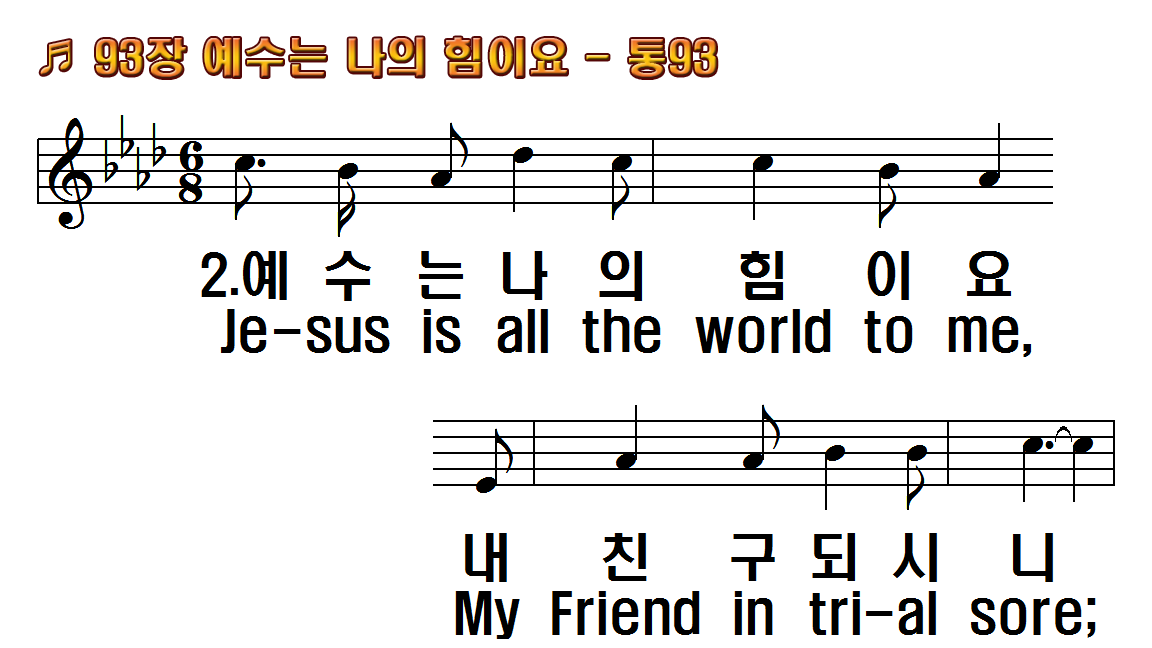 1.예수는 나의 힘이요 내 생명
2.예수는 나의 힘이요 내 친구
3.예수는 나의 힘이요 내 기쁨
4.예수는 나의 힘이요 내 소망
1.Jesus is all the world to me,
2.Jesus is all the world to me,
3.Jesus is all the world to me,
4.Jesus is all the world to me,
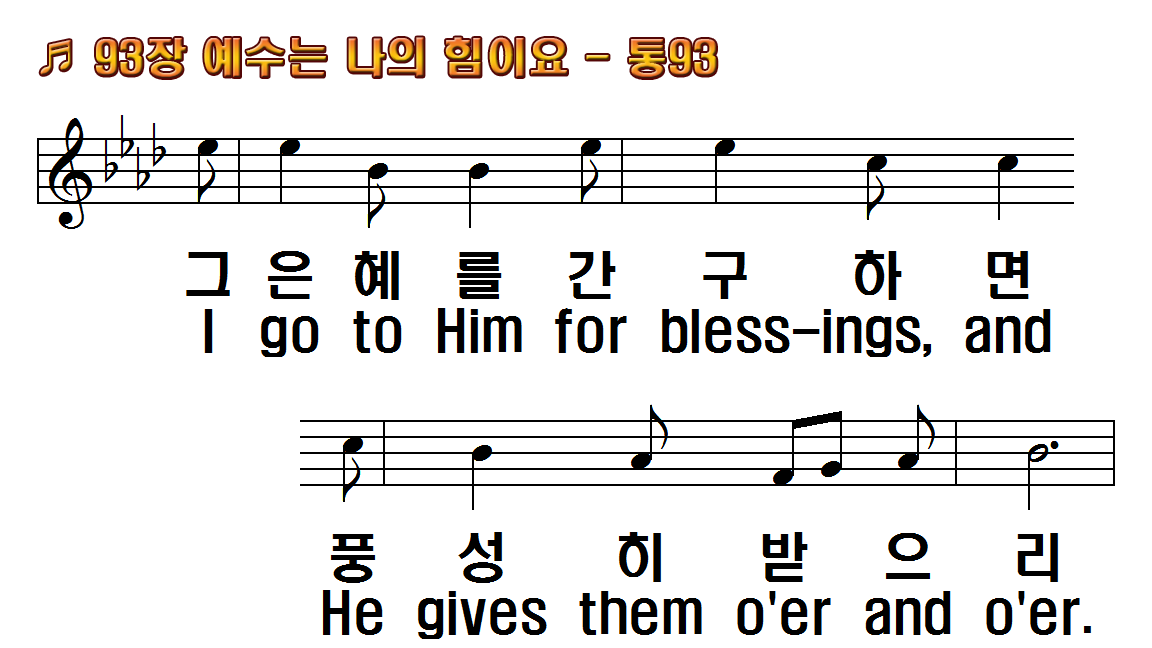 1.예수는 나의 힘이요 내 생명
2.예수는 나의 힘이요 내 친구
3.예수는 나의 힘이요 내 기쁨
4.예수는 나의 힘이요 내 소망
1.Jesus is all the world to me,
2.Jesus is all the world to me,
3.Jesus is all the world to me,
4.Jesus is all the world to me,
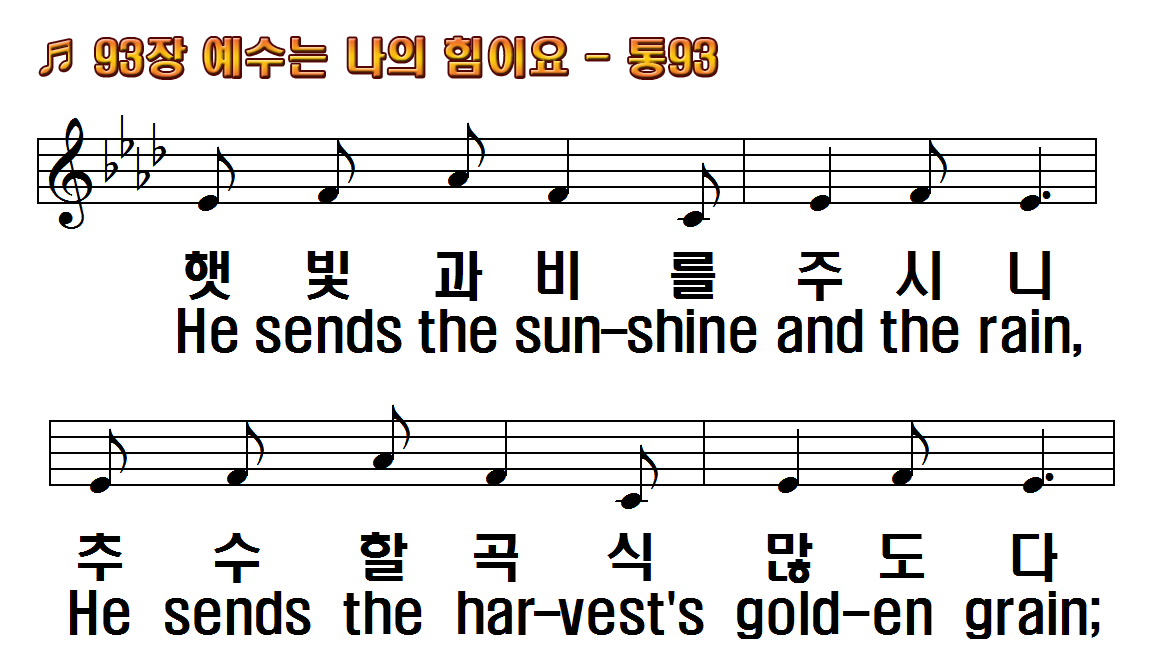 1.예수는 나의 힘이요 내 생명
2.예수는 나의 힘이요 내 친구
3.예수는 나의 힘이요 내 기쁨
4.예수는 나의 힘이요 내 소망
1.Jesus is all the world to me,
2.Jesus is all the world to me,
3.Jesus is all the world to me,
4.Jesus is all the world to me,
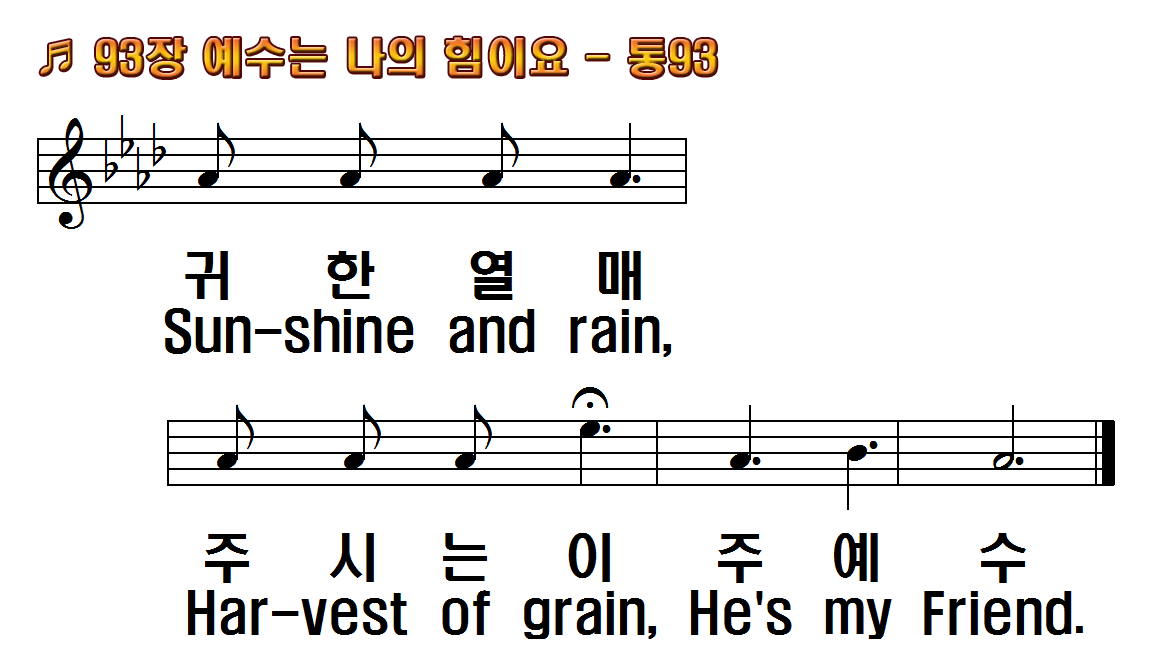 1.예수는 나의 힘이요 내 생명
2.예수는 나의 힘이요 내 친구
3.예수는 나의 힘이요 내 기쁨
4.예수는 나의 힘이요 내 소망
1.Jesus is all the world to me,
2.Jesus is all the world to me,
3.Jesus is all the world to me,
4.Jesus is all the world to me,
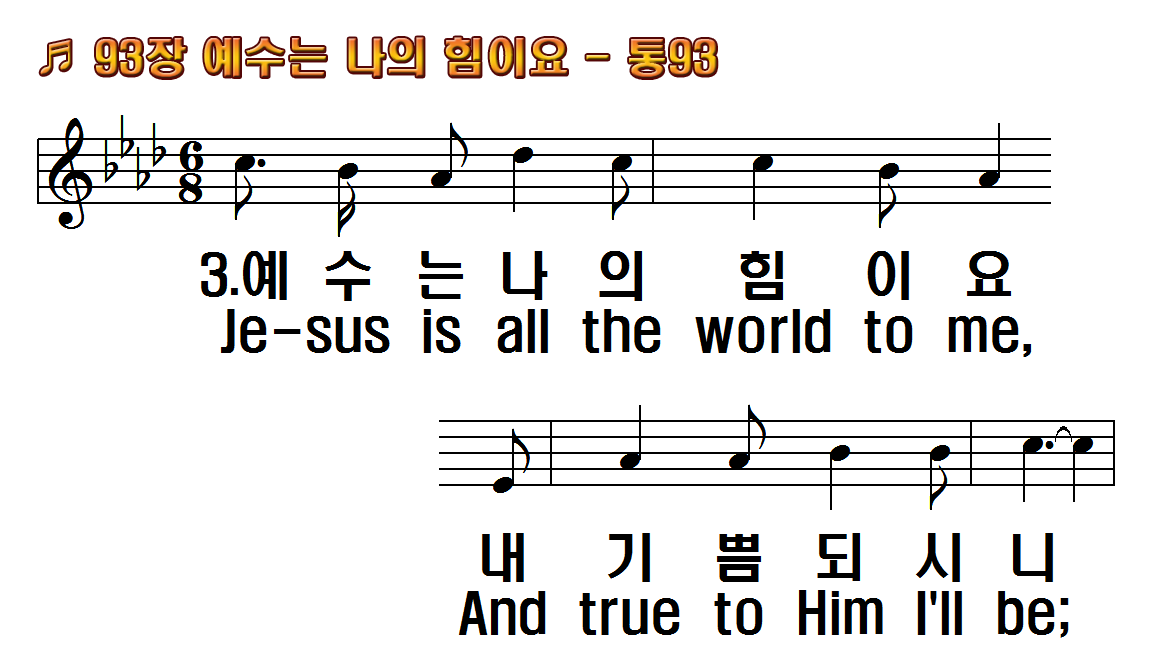 1.예수는 나의 힘이요 내 생명
2.예수는 나의 힘이요 내 친구
3.예수는 나의 힘이요 내 기쁨
4.예수는 나의 힘이요 내 소망
1.Jesus is all the world to me,
2.Jesus is all the world to me,
3.Jesus is all the world to me,
4.Jesus is all the world to me,
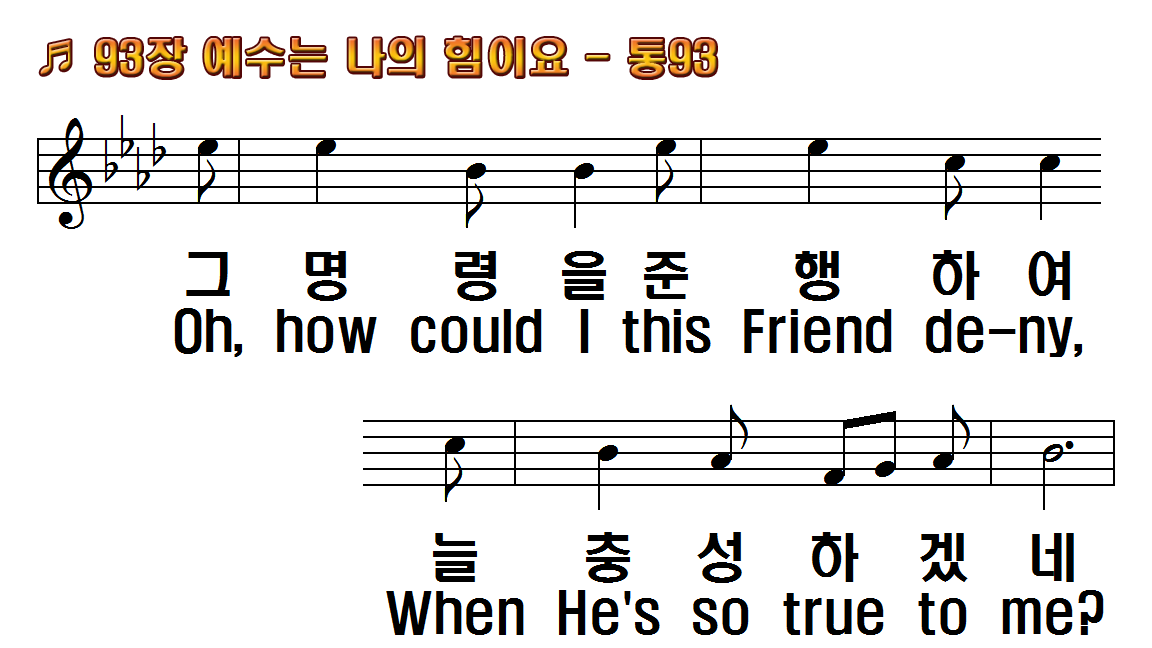 1.예수는 나의 힘이요 내 생명
2.예수는 나의 힘이요 내 친구
3.예수는 나의 힘이요 내 기쁨
4.예수는 나의 힘이요 내 소망
1.Jesus is all the world to me,
2.Jesus is all the world to me,
3.Jesus is all the world to me,
4.Jesus is all the world to me,
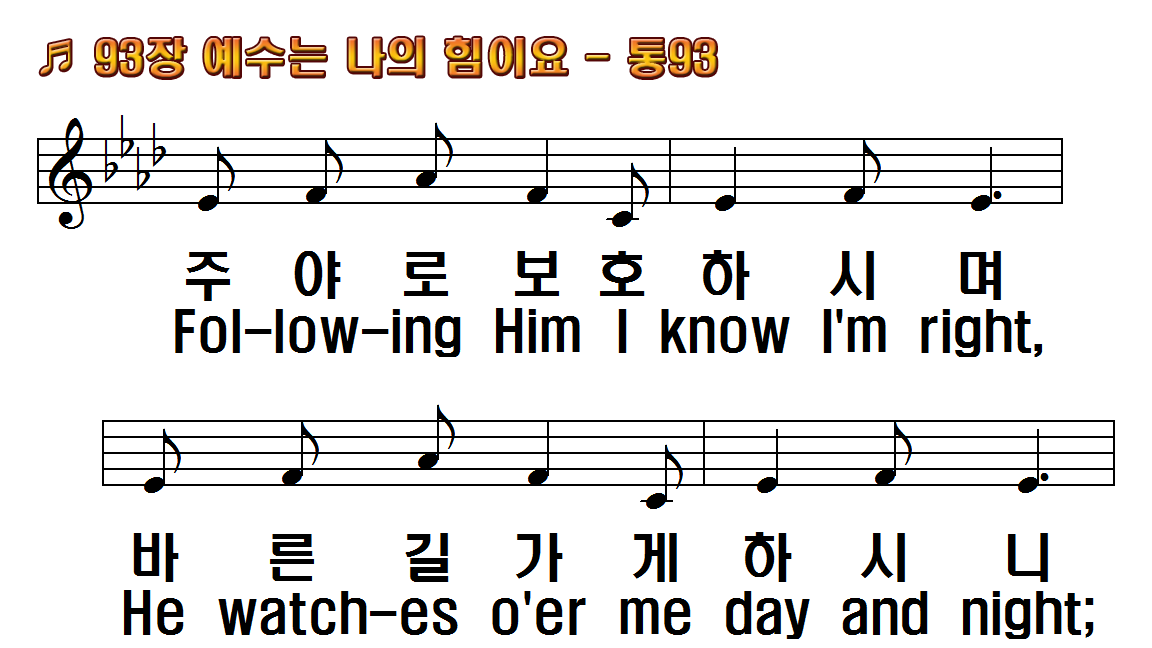 1.예수는 나의 힘이요 내 생명
2.예수는 나의 힘이요 내 친구
3.예수는 나의 힘이요 내 기쁨
4.예수는 나의 힘이요 내 소망
1.Jesus is all the world to me,
2.Jesus is all the world to me,
3.Jesus is all the world to me,
4.Jesus is all the world to me,
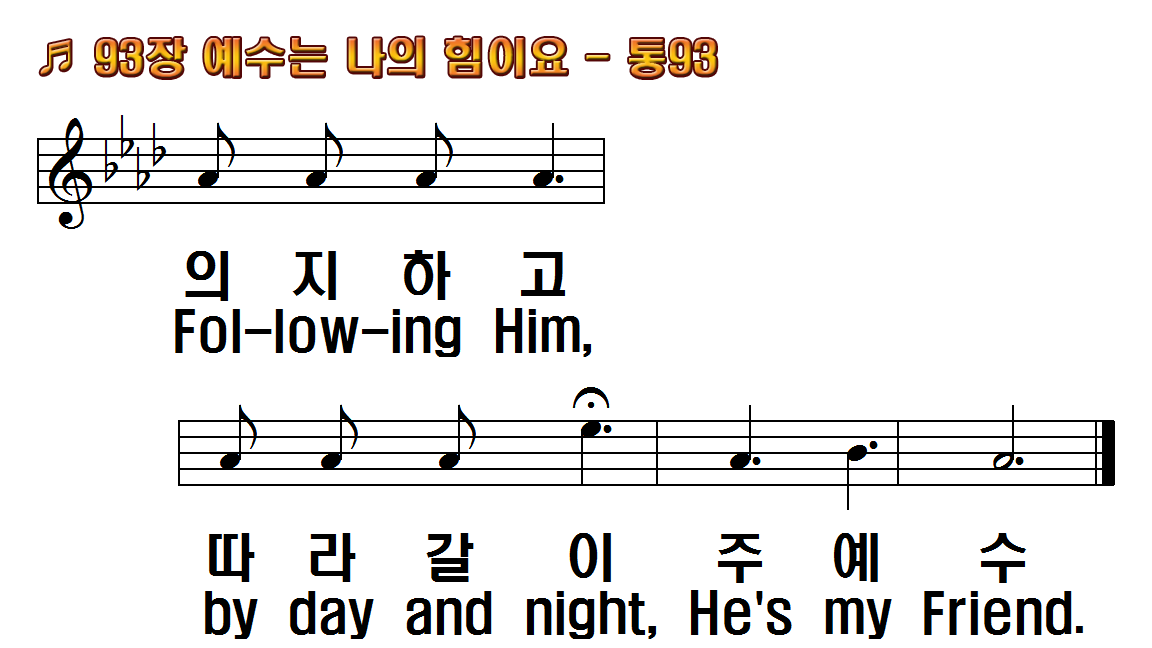 1.예수는 나의 힘이요 내 생명
2.예수는 나의 힘이요 내 친구
3.예수는 나의 힘이요 내 기쁨
4.예수는 나의 힘이요 내 소망
1.Jesus is all the world to me,
2.Jesus is all the world to me,
3.Jesus is all the world to me,
4.Jesus is all the world to me,
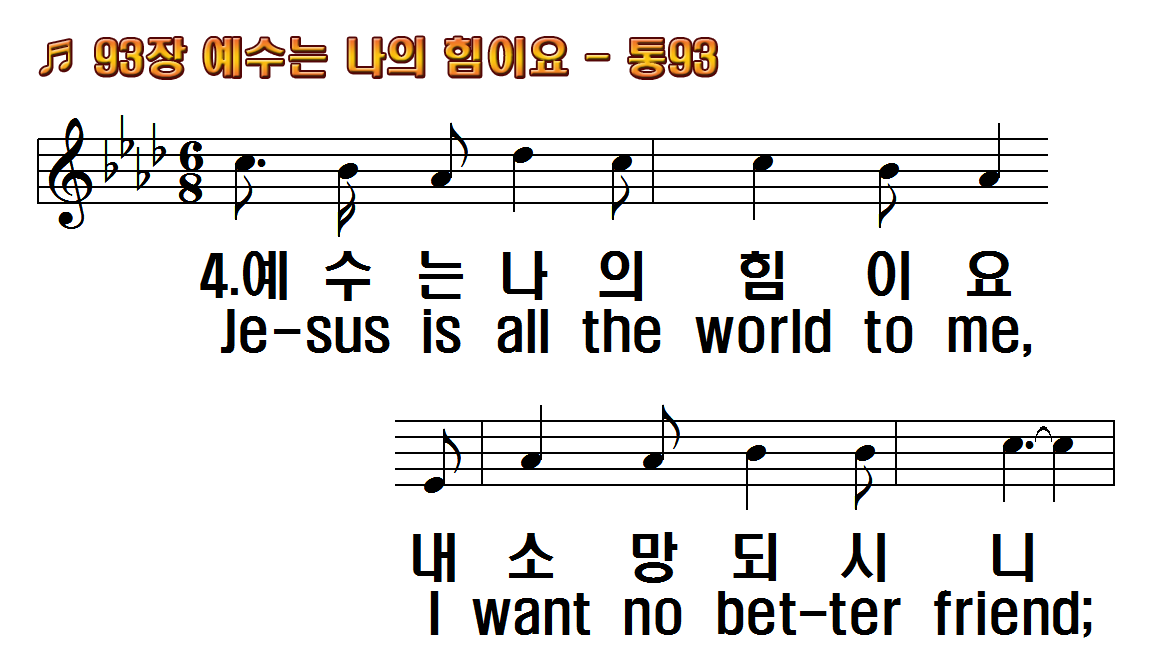 1.예수는 나의 힘이요 내 생명
2.예수는 나의 힘이요 내 친구
3.예수는 나의 힘이요 내 기쁨
4.예수는 나의 힘이요 내 소망
1.Jesus is all the world to me,
2.Jesus is all the world to me,
3.Jesus is all the world to me,
4.Jesus is all the world to me,
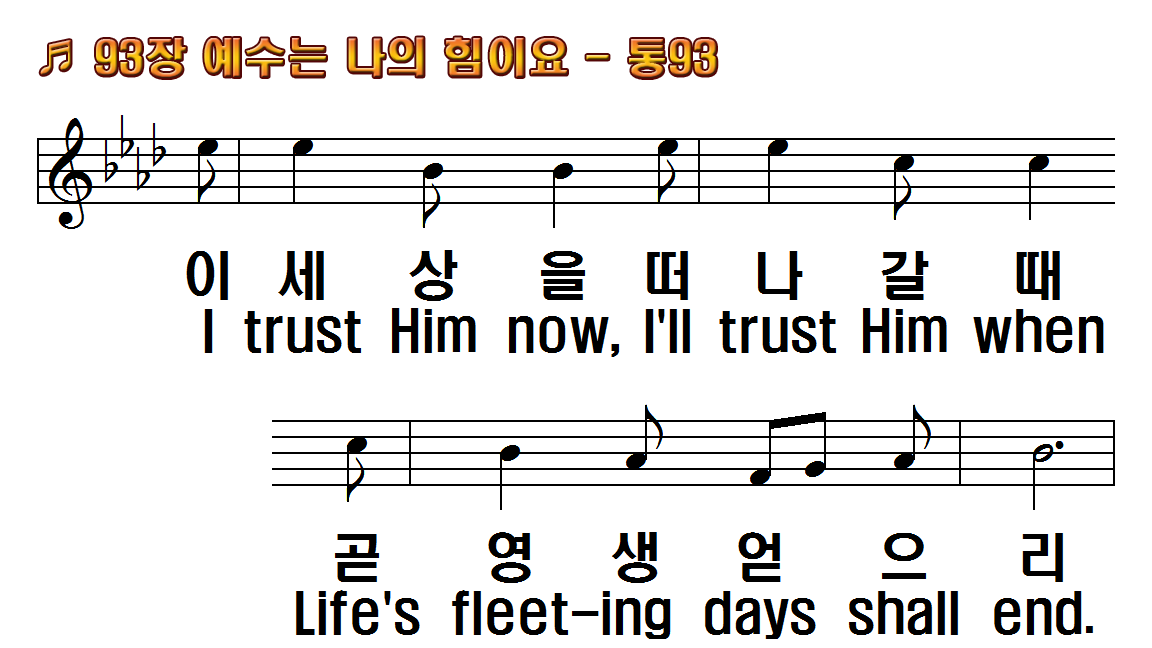 1.예수는 나의 힘이요 내 생명
2.예수는 나의 힘이요 내 친구
3.예수는 나의 힘이요 내 기쁨
4.예수는 나의 힘이요 내 소망
1.Jesus is all the world to me,
2.Jesus is all the world to me,
3.Jesus is all the world to me,
4.Jesus is all the world to me,
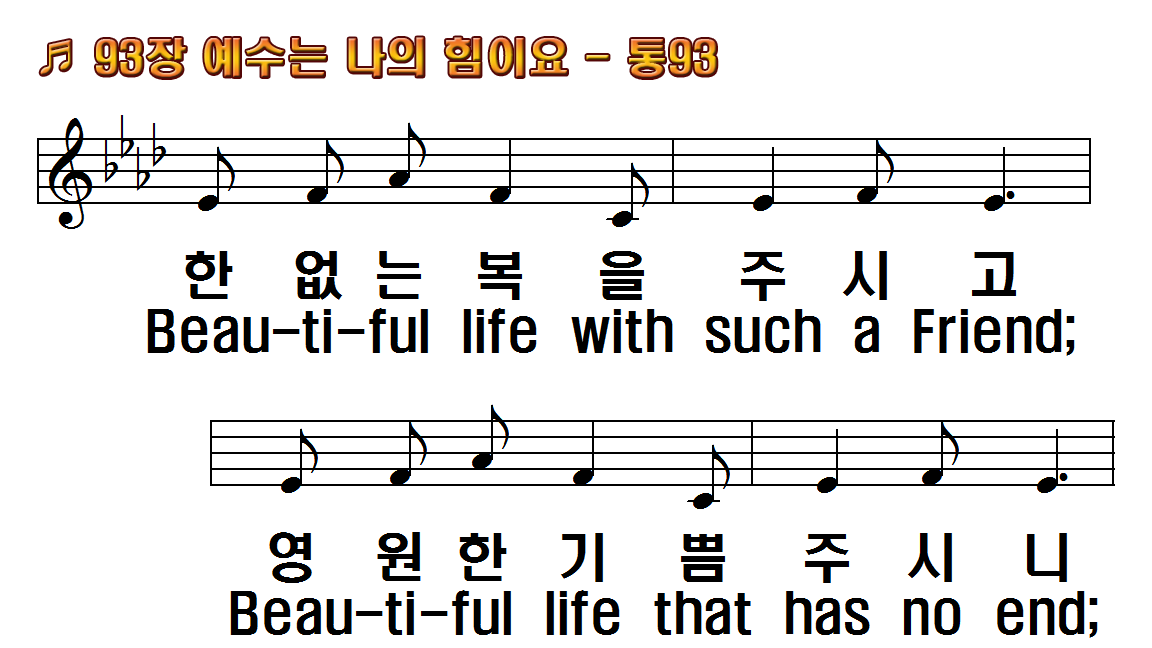 1.예수는 나의 힘이요 내 생명
2.예수는 나의 힘이요 내 친구
3.예수는 나의 힘이요 내 기쁨
4.예수는 나의 힘이요 내 소망
1.Jesus is all the world to me,
2.Jesus is all the world to me,
3.Jesus is all the world to me,
4.Jesus is all the world to me,
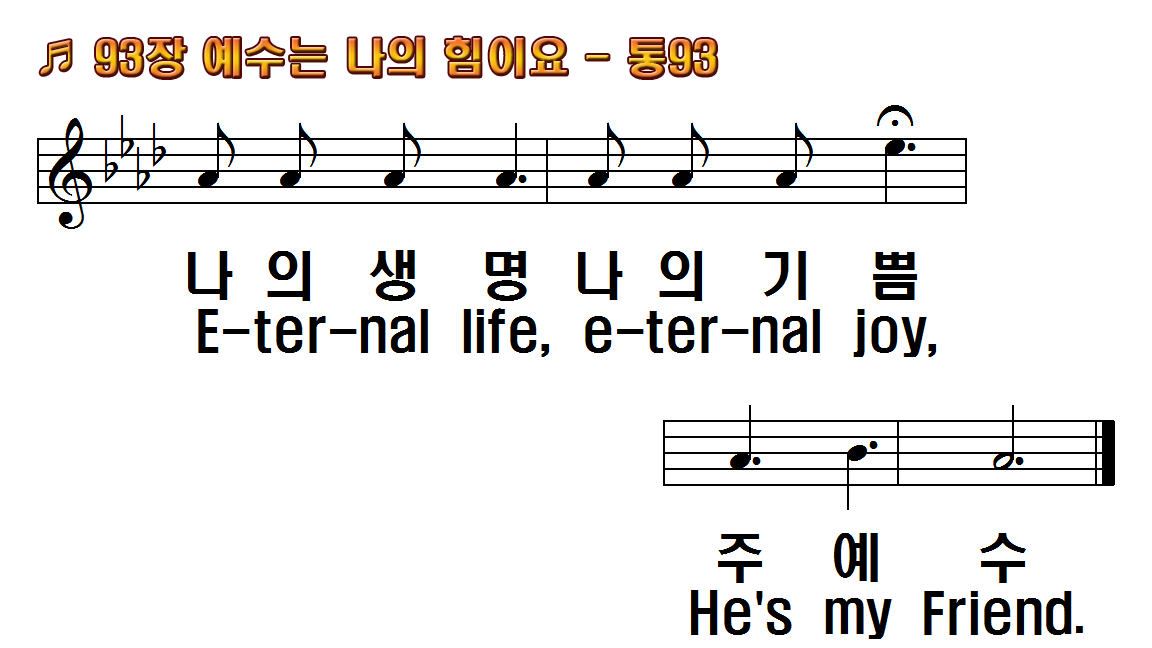 1.예수는 나의 힘이요 내 생명
2.예수는 나의 힘이요 내 친구
3.예수는 나의 힘이요 내 기쁨
4.예수는 나의 힘이요 내 소망
1.Jesus is all the world to me,
2.Jesus is all the world to me,
3.Jesus is all the world to me,
4.Jesus is all the world to me,